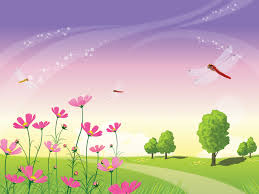 PHÒNG GIÁO DỤC VÀ ĐÀO TẠO QUẬN LONG BIÊN
TRƯỜNG MẦM NON THƯỢNG THANH
Lĩnh vực phát triển ngôn ngữ
Đề tài :Thơ đàn gà con
Người dạy:Trần Thị Thu Hằng
Bài thơ "Đàn gà con"
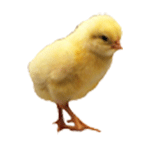 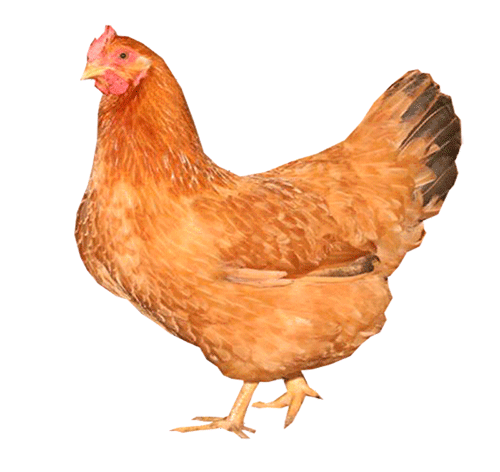 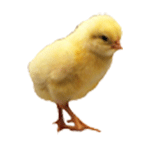 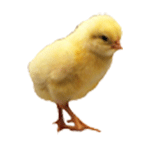 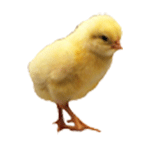 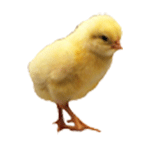 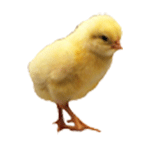 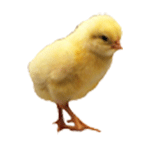 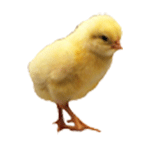 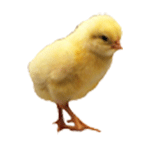 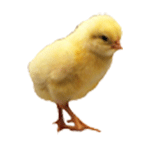 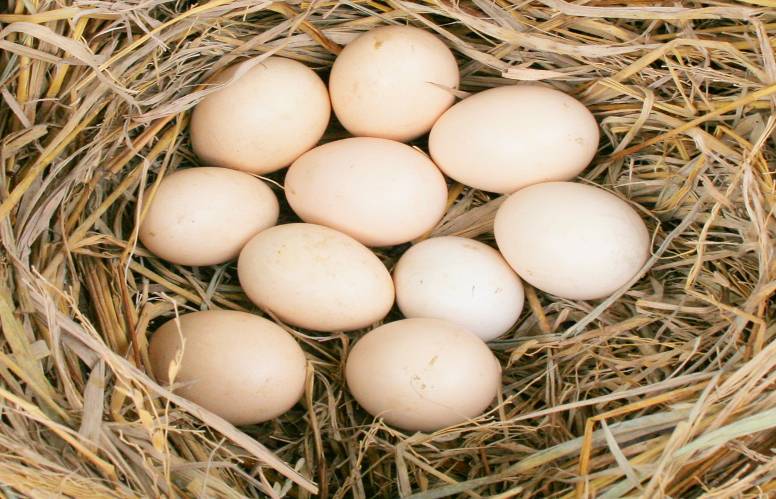 Mười quả trứng tròn
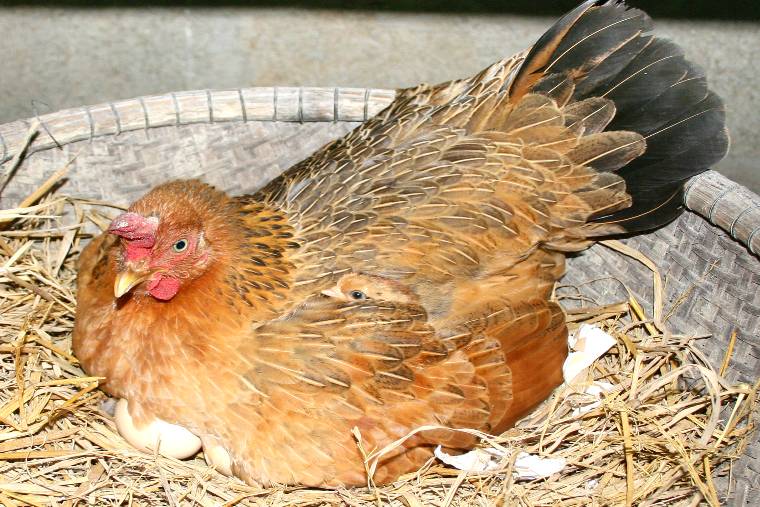 Mẹ gà ấp ủ
Mười chú gà con
Hôm nay ra đủ
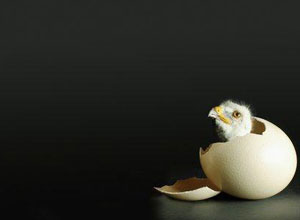 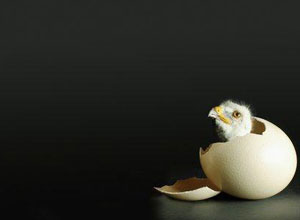 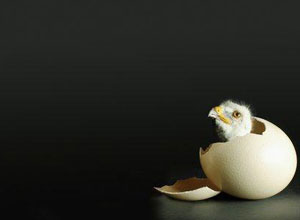 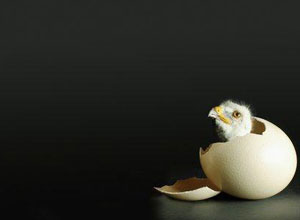 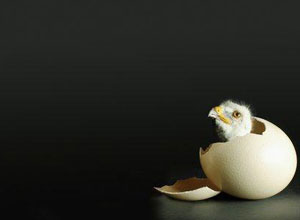 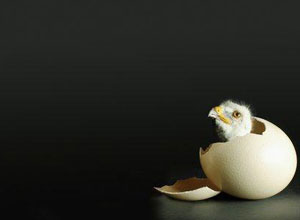 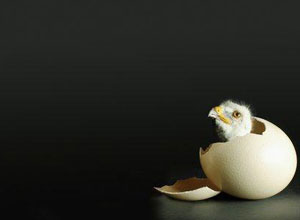 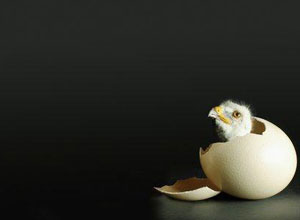 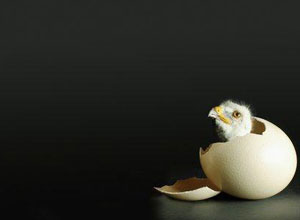 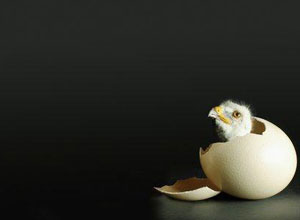 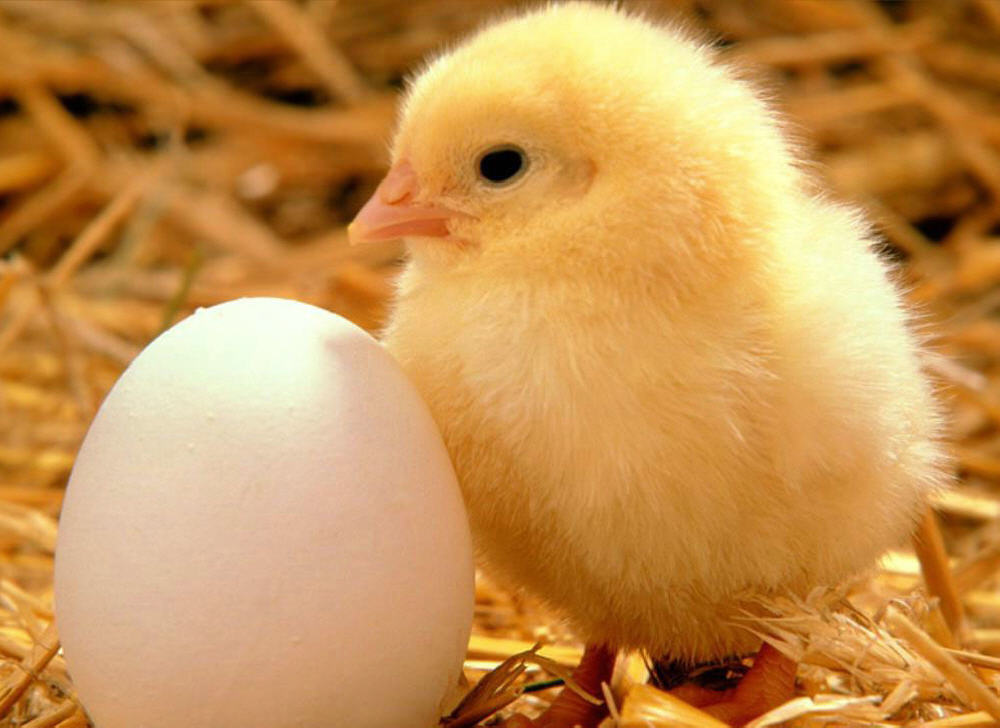 Lòng trắng, lòng đỏ
Thành mỏ, thành chân
Cái mỏ tí hon
Cái chân bé xíu
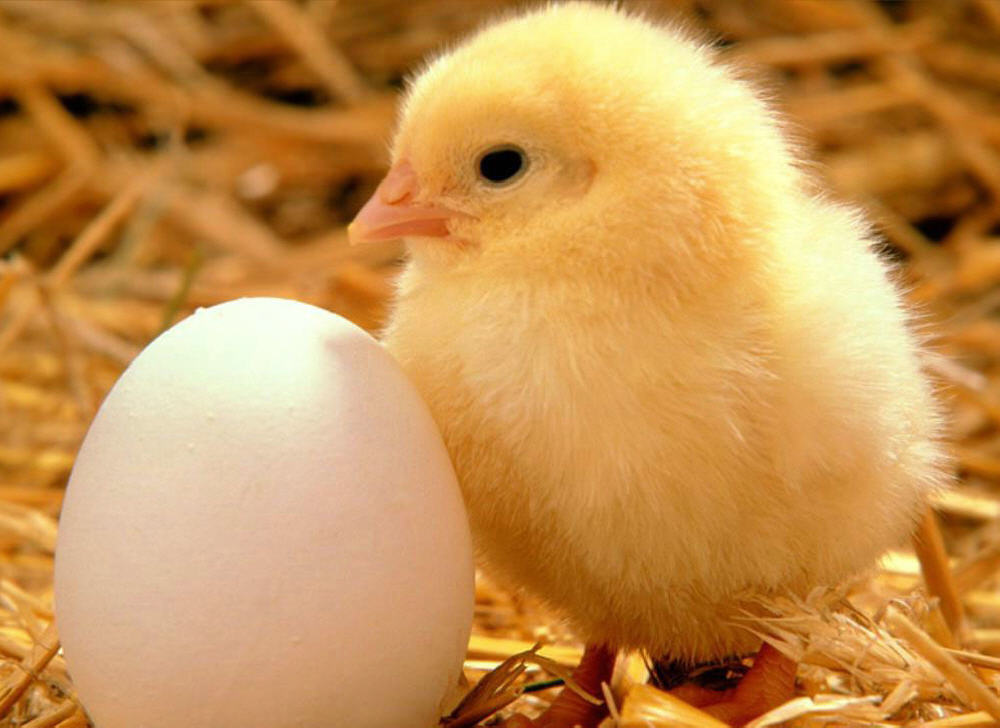 Lông vàng mát dịu
Mắt đen sáng ngời
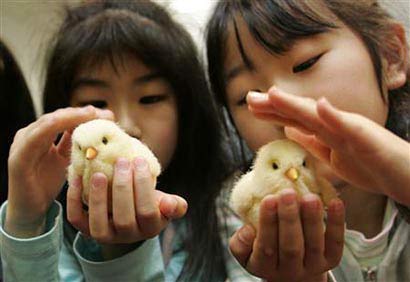 Ơi chú gà ơi
Ta yêu chú lắm
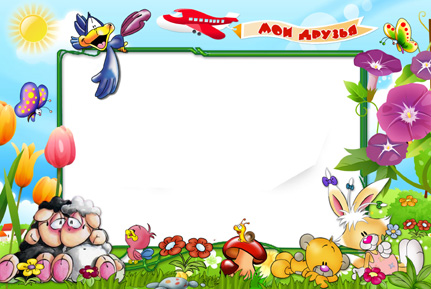 Good bye